Digestion of carbohydrate
By 
Ram Balak Mahto
Guest faculty
Zoology department
V.S.J College Rajnagar Madhubani
Digestion of carbohydrate
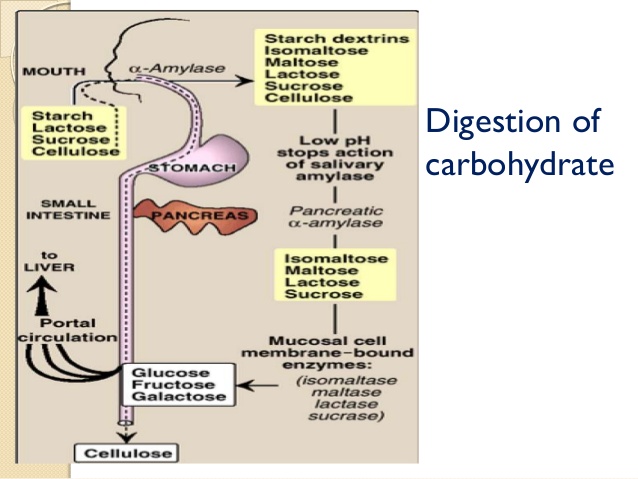 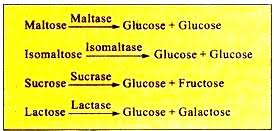 Level of glucose in the blood is maintained
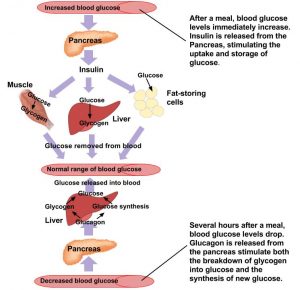 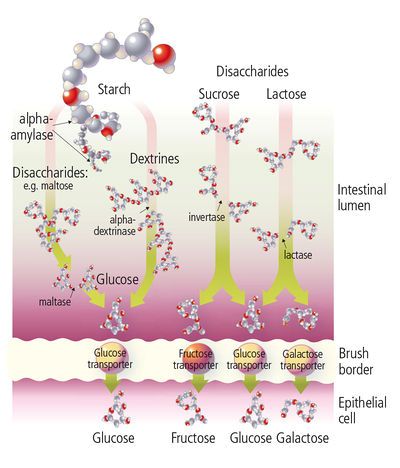 Digestion of protein
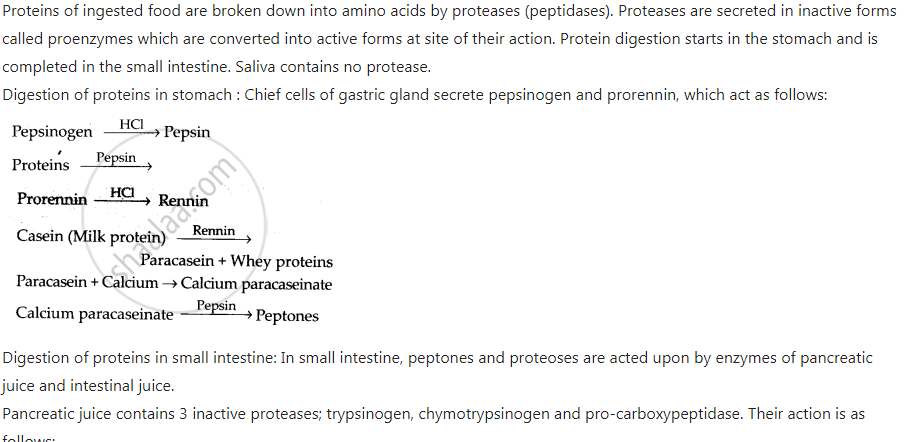 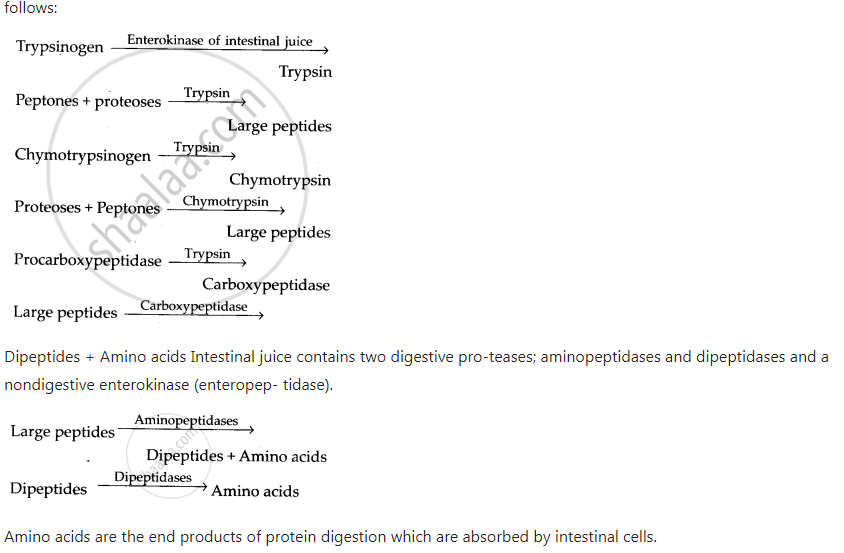 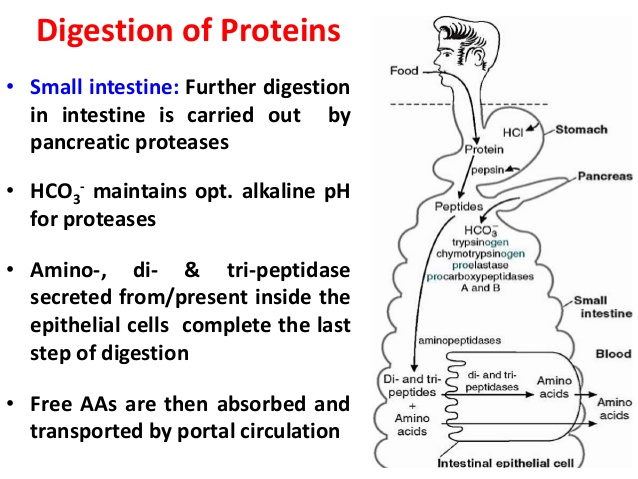